Пути, инструменты и технологии оптимизации расходов на корпоративную связь в Страховой Компании Ренессанс Жизнь
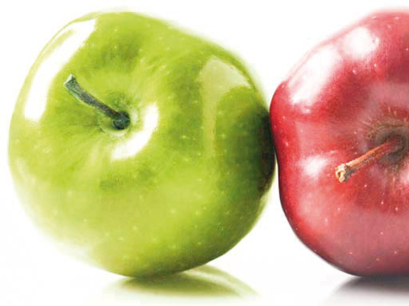 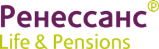 1
О Компании
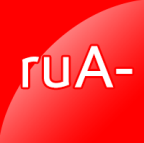 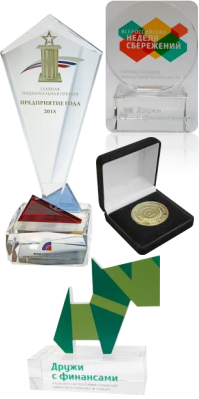 Больше 10 лет на рынке
Более 60 филиалов по всей России
Высокий рейтинг надежности
4-е место по взносам страховщиков 
жизни в 2017 году
Генеральный партнер «Всероссийских 
недель сбережений» 2016 и 2017 годов
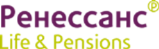 2
Проблематика
2011г.
70 филиалов – в каждом свой оператор телефонии и интернета
100% загрузка специалиста на обслуживание
Открытие филиала – больше месяца
Привязанность к адресу филиала  
Неэффективный KAPEX
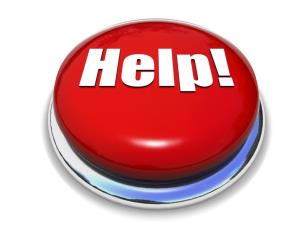 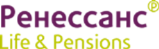 3
Задачи
Оперативность



Мобильность 



Сокращение затрат
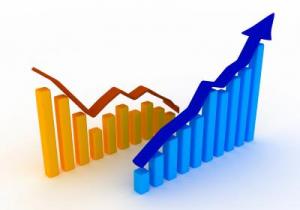 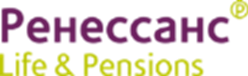 4
Решение
ТЕЛЕФОНИЯ: 
переход на GSM

ИНТЕРНЕТ:
несколько контрагентов вместо сотни 

LAN:
отказ от проводов
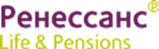 5
Обоснование
GSM
Дешевый популярный трафик
Сохранность городского номера вне зависимости от территориальной расположенности
Скорость подключения

Федеральное партнерство
Индивидуальные условия, приоритетное обслуживание, сокращение издержек 

Wi-Fi
Мобильность
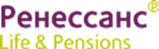 6
Эффективность
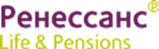 7
Выводы
НЕ БОЯТЬСЯ ПРОБОВАТЬ ЧТО-ТО НОВОЕ
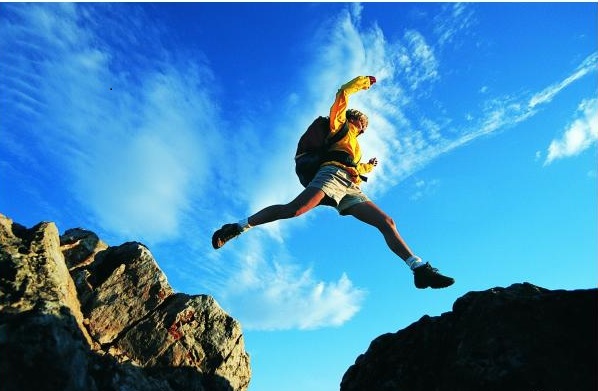 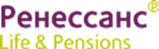 8
СПАСИБО ЗА ВНИМАНИЕ
Зам. Начальника Коммерческого управления
Хрычёв Михаил Сергеевич
+7 (495) 981-2-981 доб. 7207
М.т. 8-926-907-91-67
e-mail mihail.hrychev@renlife.com
www.renlife.ru
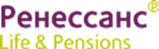 9